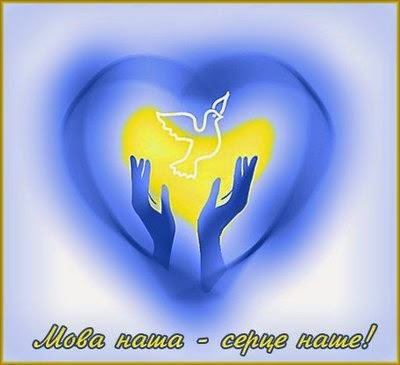 Моя Мова – одна з наймелодійніших і наймилозвучніших мов у світі.
Мова відіграє важливу роль не лише  у житті кожної людини. Вчені давно дійшли висновку, що найкращі рослинні продукти для людини – ті, які виросли у її країні. Таку їжу людський організм 
                засвоює значно краще, аніж закордонну.
                  Те саме можна й сказати 
                            про мову.
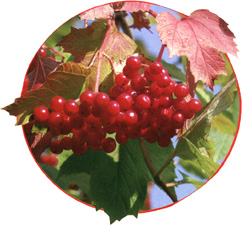 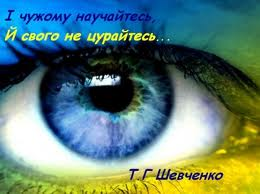 Цікаві факти про українську писемність та мову
448 р. візантійський історик Пріск Панійський, перебуваючи в таборі гунського володаря Аттіли на території сучасної України, записав слова "мед" і "страва". Це була перша згадка українських слів.
Українську мову в різні історичні періоди називали по-різному: про́ста, руська, русинська, козацька тощо. Історично найуживанішою назвою української мови до середини XIX ст. була назва "руська мова".
 Цікаве про українську мову свого часу писав філолог Михайло Красуський. Згідно з його науковою працею «Давність української мови» (1880 рік), наша мова – першооснова багатьох мов Європи та Індії. Ці дослідження привели до висновку, що українська мова старша, аніж латинська, грецька чи старослов’янська
Цікаві факти про українську писемність та мову
Українська входить до трійки найкрасивіших мов у світі. На мовному конкурсі в Італії її визнали другою за мелодійністю мовою світу (після італійської). На мовному конкурсі, який пройшов у Парижі у 1934 році, українську мову визнано третьою найбільш красивою мовою в світі (після французької та перської) за такими критеріями, як фонетика, лексика, фразеологія й будова речення.
 Українська мова є однією з найпоширеніших мов в світі і за кількістю носіїв займає 26-те місце. Також вона є другою за поширеністю серед мов слов’янського походження після російської мови.
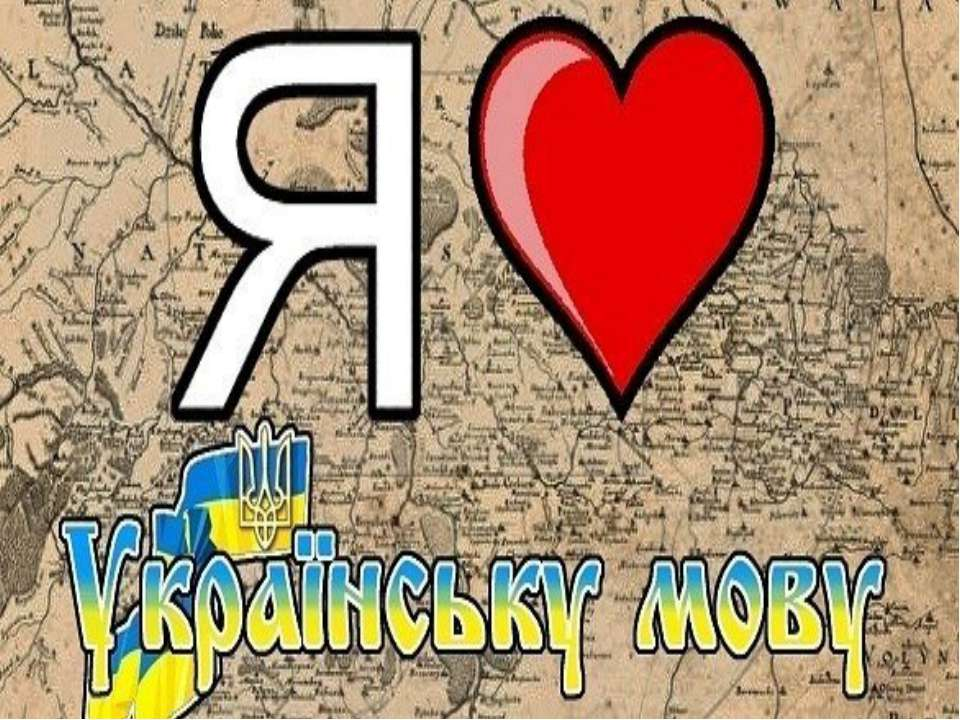 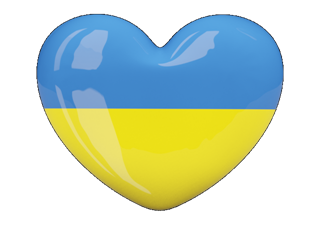 В українській мові, на відміну 
від решти східнослов’янських мов,
 іменник має 7 відмінків, один з яких
 – кличний.
Український алфавіт являє собою
 один з варіантів кирилиці, число
 букв в ньому дорівнює 33. Порівняно з російською мовою, в українському немає великої кількості церковнослов’янських слів. З точки зору лексики найближчими до української є білоруська (84%) і польська (70%) мови.
Сучасна українська мова має близько 256 тисяч слів.
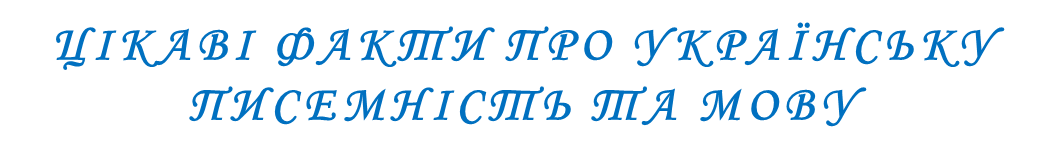 Найбільшу кількість разів перекладений літературний твір – «Заповіт» Т.Г.Шевченка: 147 мовами народів світу
 Найбільша кількість псевдонімів була у поета Олексндра Кониського – 141, у І.Франка – 99, письменник Осип Маковей користувався 56 псевдонімами.
  Найстарішою українською піснею, запис якої зберігся до наших днів, вважається пісня «Дунаю, Дунаю,
 чому смутен течеш?»
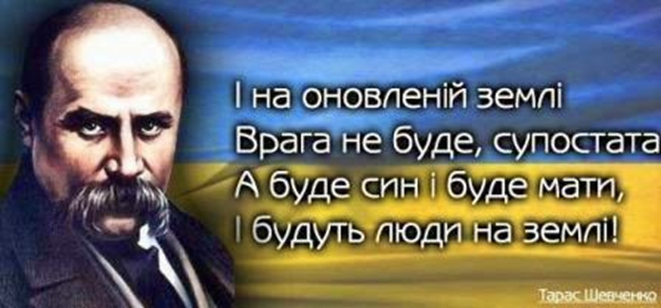 Цікаві факти про українську писемність та мову
Найбільшу кількість синонімів має слово «бити». Згідно з «Коротким словником синонімів української мови» їх нараховується 45.
 Найбільш вживаною літерою в українському алфавіті є літера “п”. Також на цю літеру починається найбільша кількість слів. Тоді ж як найрідше вживаною літерою українського алфавіту є “ф”. В українській мові слова,
 які починається з цієї літери, в більшості
випадків запозичені з інших мов.
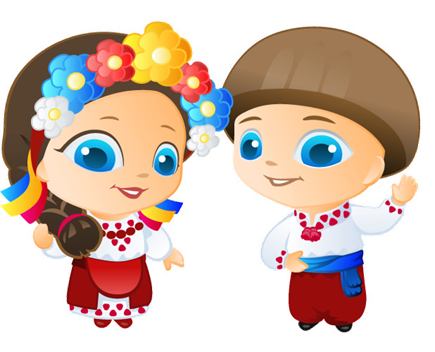 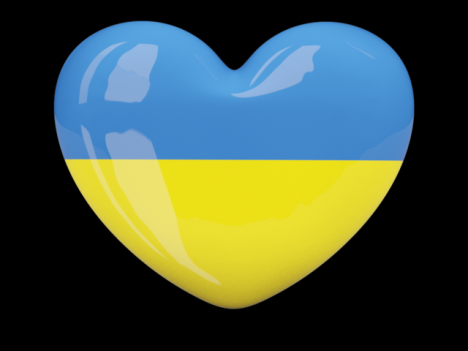 Найдовше слово в українській мові. 31 літеру містить слово «рентгеноелектрокардіографічного»

Найдовша абревіатура в українській мові – ЦНДІТЕДМП, яка розшифровується як Центральний науково-дослідний інститут інформації і техніко-економічних досліджень з матеріально-технічного постачання. Вона складається з дев’яти літер.
Найбільшу кількість значень має абревіатура ПК. Це персональний комп’ютер, палац культури, паровий кран, передній край, перфокарта, Петербурзький комітет, Петроградський, комітет, підбирач-копнувач, пістолет-кулемет, Пітерський комітет, предметний каталог, Повітряний кодекс, пожежний кран, польовий караул, постійний комітет, променевий кінескоп, проміжний конденсатор, прохідницький комбайн, прядильно-крутильна (машина), парсек та інші.
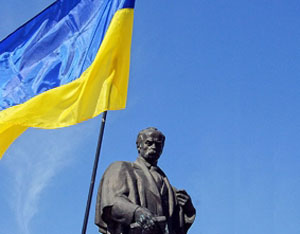 Що  говорять  про  українську  мову  іноземці
Америка. Джон, журналіст
Для мене українська мова звучить дуже м'яко. Коли чуєш одних і тих же людей, що говорять українською і російською, то здається, що говорячи українською, вони добріші.
Франція. П’єр, науковець.
Мова, як і французька, дуже м'яка і створена для кохання. Хоча значення слів залишилося для мене цілковитою загадкою, мені постійно здавалося, що українці говорять про щось хороше. Таке враження, що українська - дуже доба і м'яка. Особливо мені подобається, коли нею розмовляють жінки - вона взагалі якась більш жіноча за звучанням.
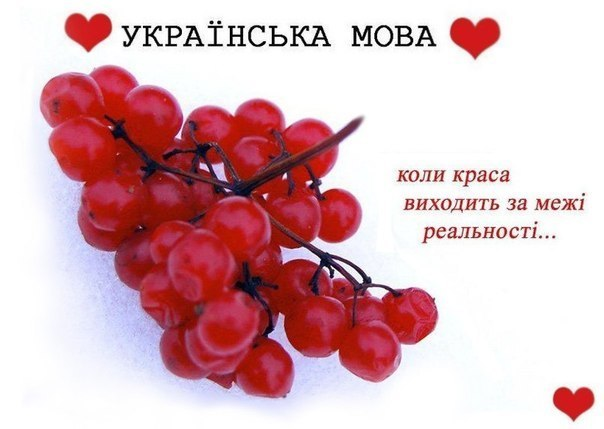 Німеччина. Валерія, журналіст: коли я чую, як українці говорять, мені здається, що так швидко не можна говорити жодною іншою мовою. Українська мова дуже швидка і ритмічна. Вона звучить дуже приємно й мелодійно, а ще пристрасно. Німецька мова дуже монотонна і безпристрасна, всі звуки подібні, і ця різниця відразу відчувається. Українська мова схожа на пісню. Але багато ваших звуків просто зводять з розуму англомовних або 
німецькомовних людей, їм ніколи
 не вимовити правильно
 ваш «м'який знак» або
 дзвінке «р».
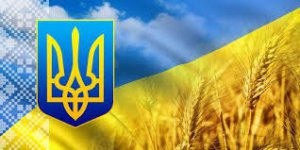 Італія. Габріель, гід:
Мені українська подобається і здається дуже мелодійною. Я знаю російську мову, так от вона набагато грубіша, і мені подобається, як у порівнянні з російською звучить багато українських слів. Українська дуже нагадує мені бразильський варіант португальської, вона така ж м'яка і тягуча..
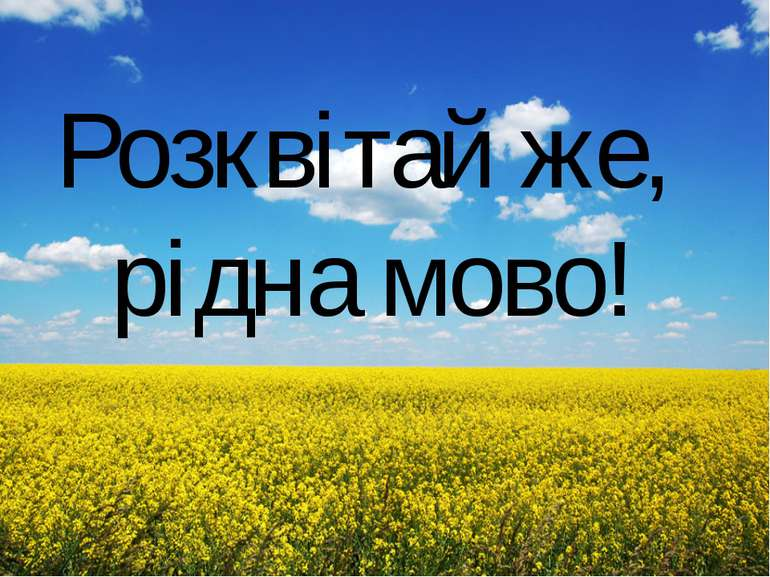 Нападати на мову народу – це означає нападати на його серце. (Г. Лаубе) 
Немає магії сильнішої, ніж магія слів. (А. Франс)
Українці – стародавній народ, а мова «їхня багатша і всеосяжніша, ніж персидська, китайська, монгольська і всілякі інші. (Е. Челебі)
 Я дуже люблю ... народну українську мову, звучну, барвисту й таку м’яку. (Л. Толстой).
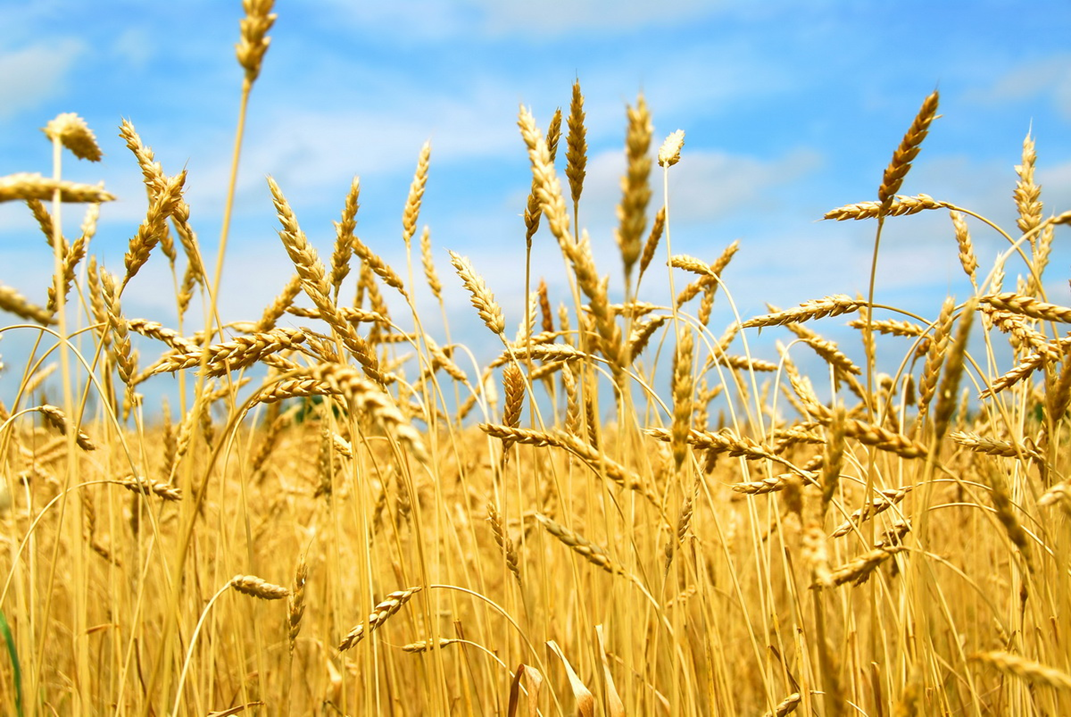 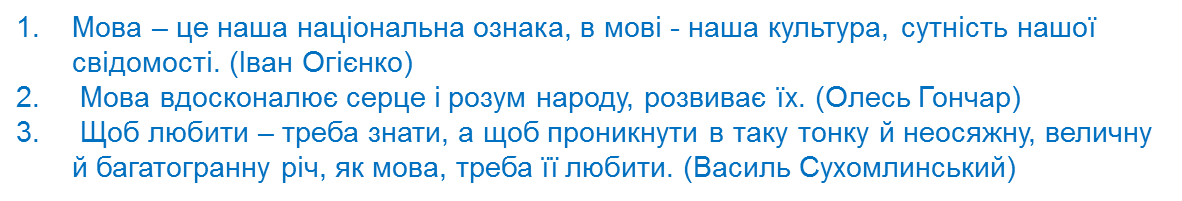 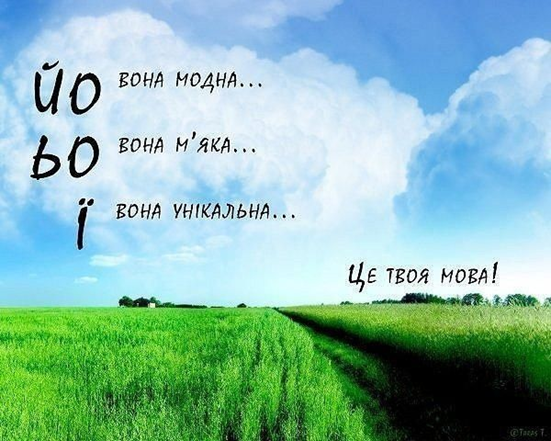 Мова – це наша національна ознака, в мові - наша культура, сутність нашої свідомості. (Іван Огієнко) 
 Мова вдосконалює серце і розум народу, розвиває їх. (Олесь Гончар) 
 Щоб любити – треба знати, а щоб проникнути в таку тонку й неосяжну, величну й багатогранну річ, як мова, треба її любити. (Василь Сухомлинський)
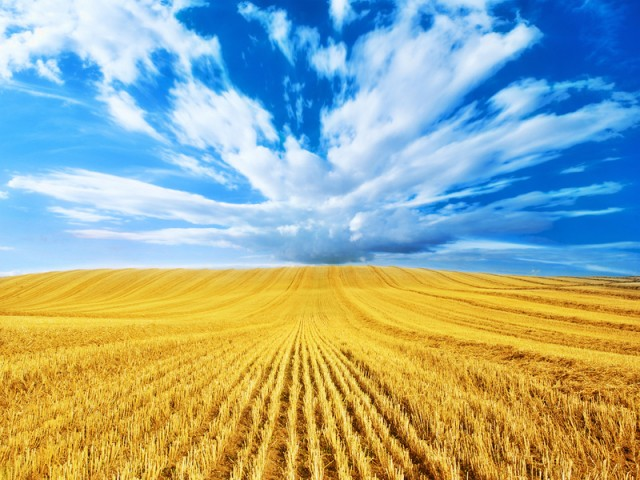 Сподіваюсь, що ці пізнавальні і захоплюючі факти про українську мову сподобаються Вам.
ДЯКУЮ ЗА УВАГУ!